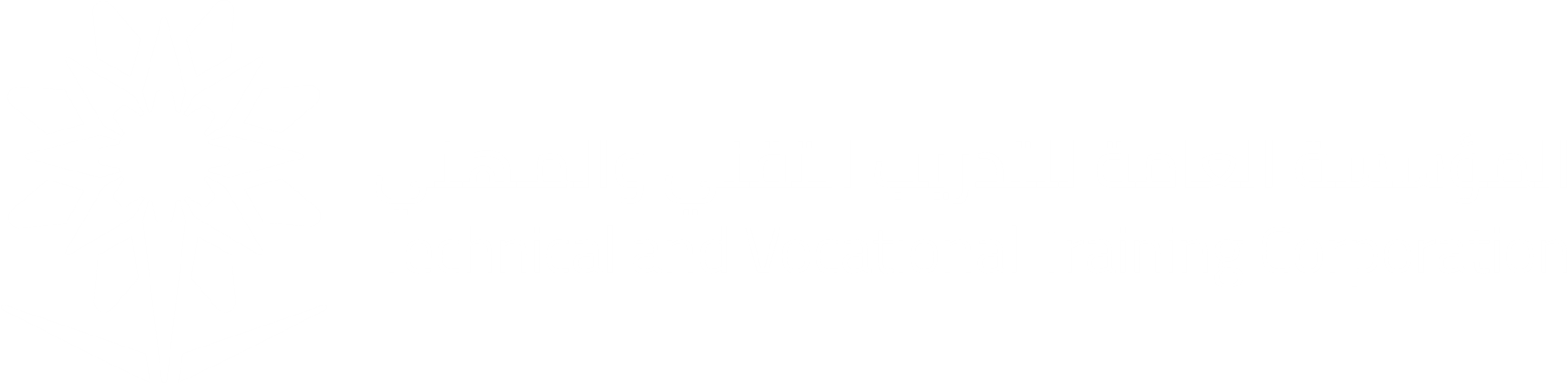 نتائج وقرارات
استشارة
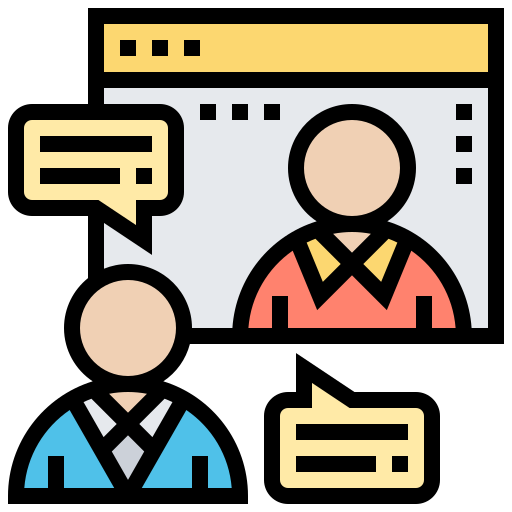 2024 م
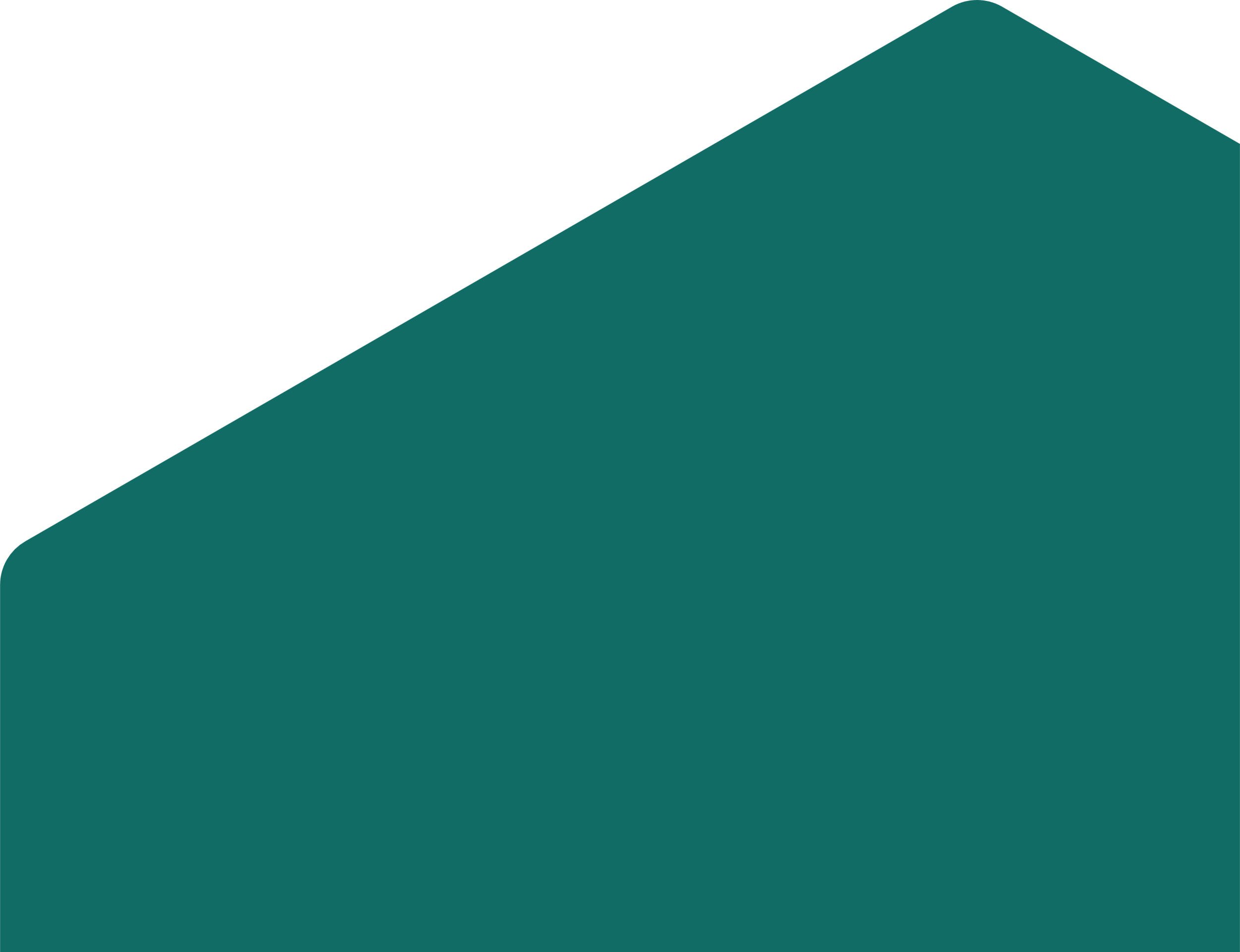 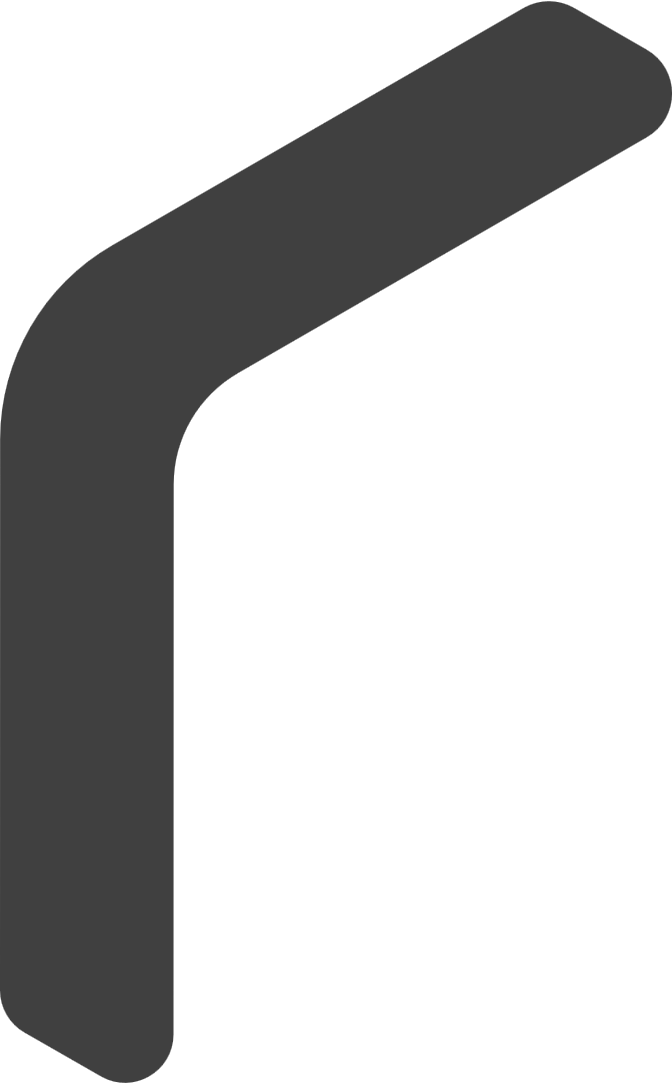 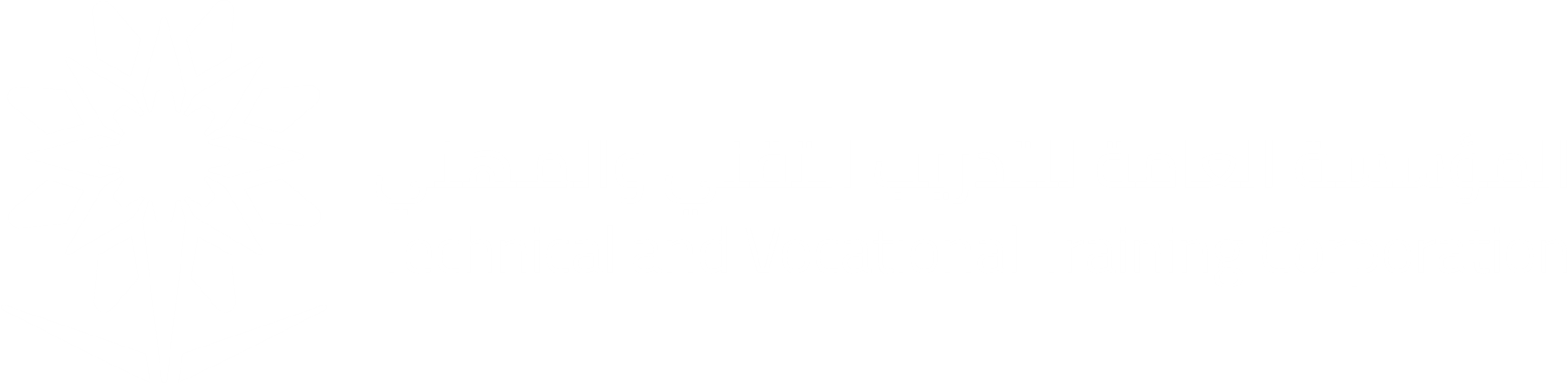 الهدف من الاستشارة
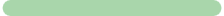 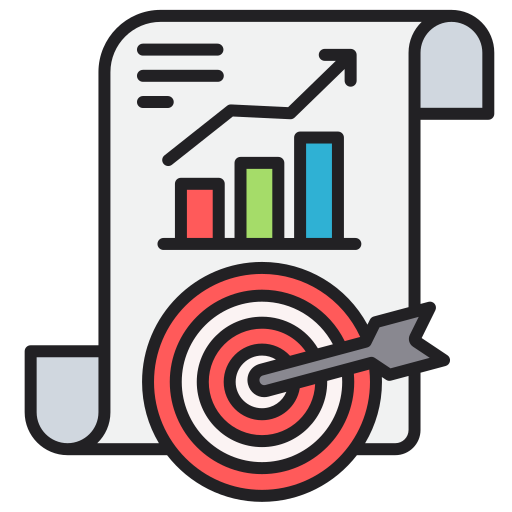 تهدف الاستشارة الى ......
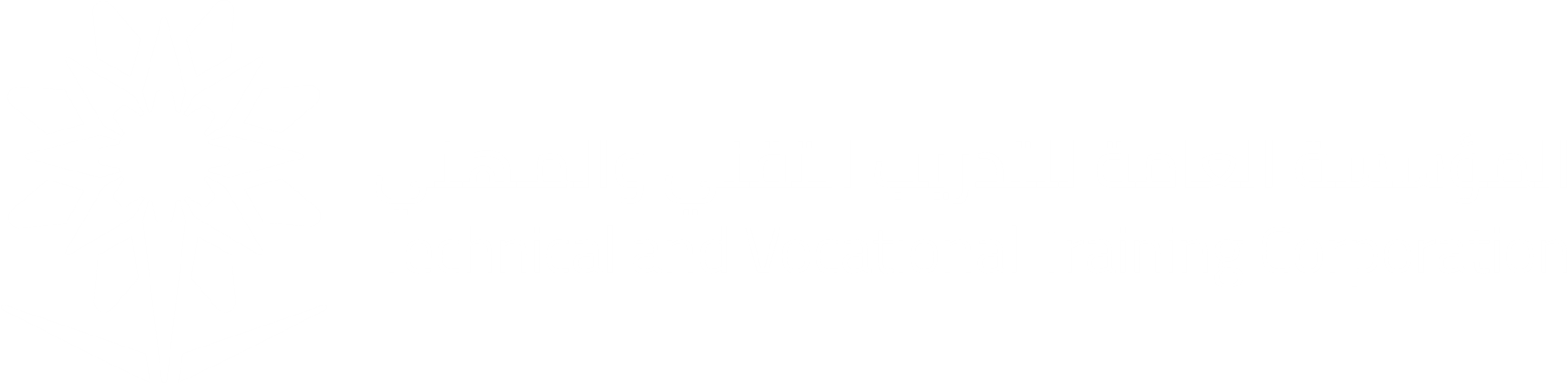 الأثر المتوقع
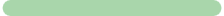 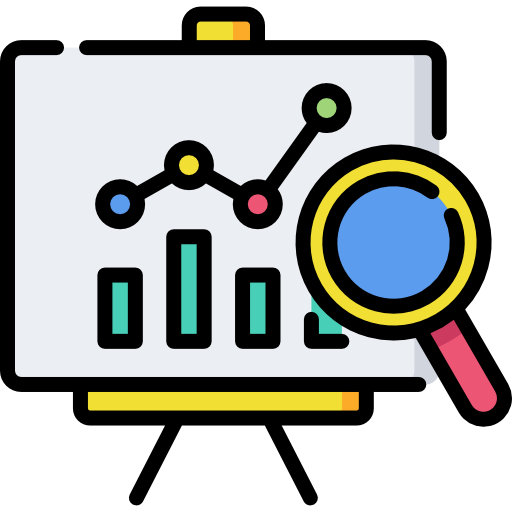 الأثر المتوقع
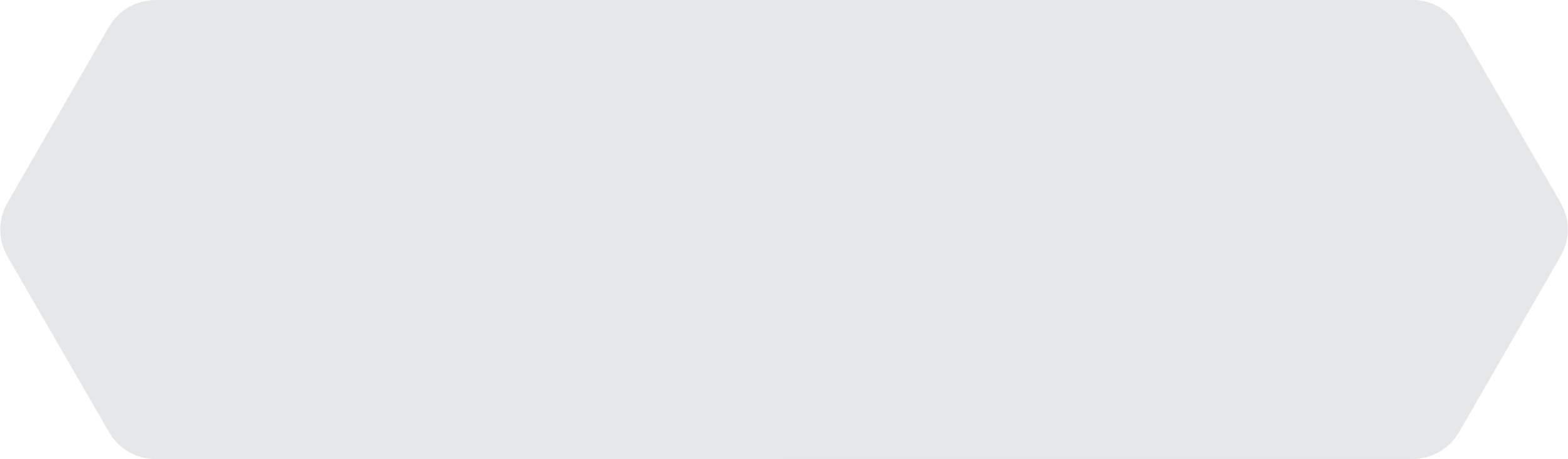 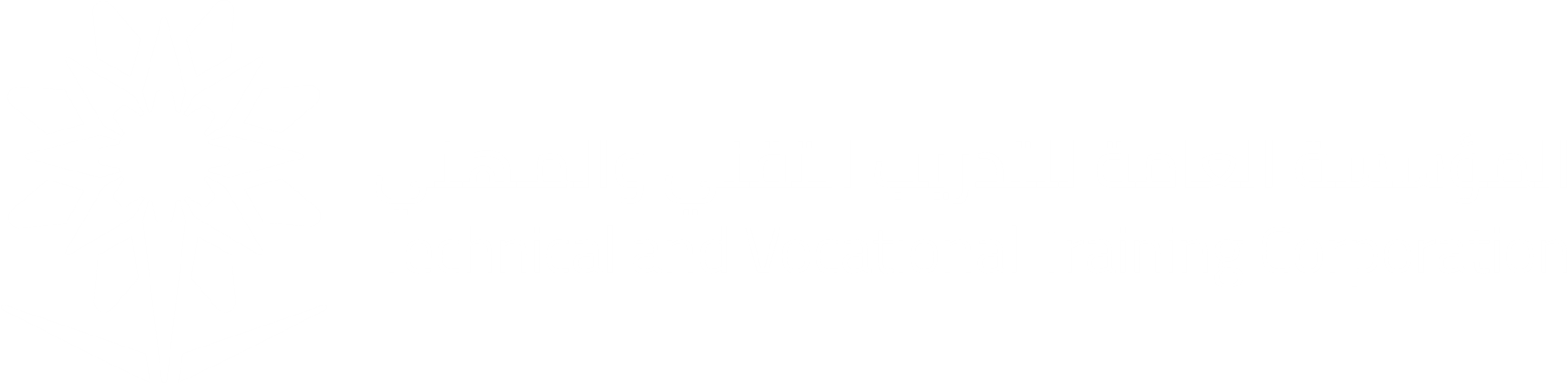 تفاصيل الاستشارة
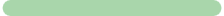 سؤال الاستشارة الذي تم طرحة
قناة المشاركة
عدد المشاركين
تاريخ النشر
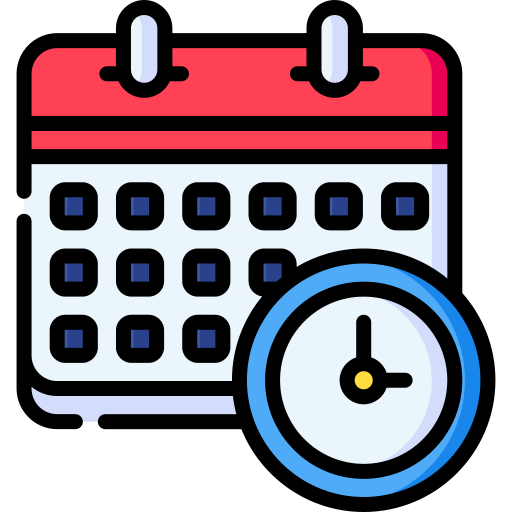 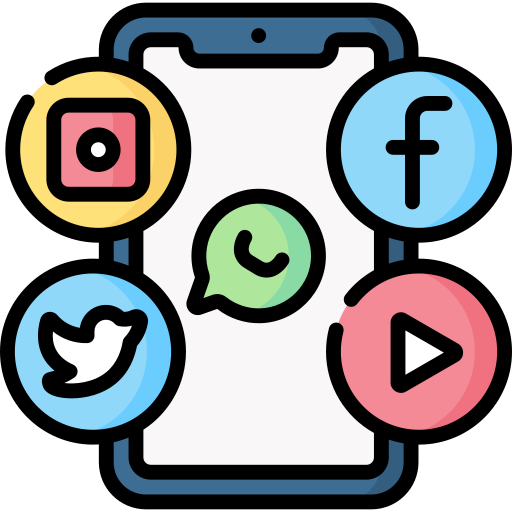 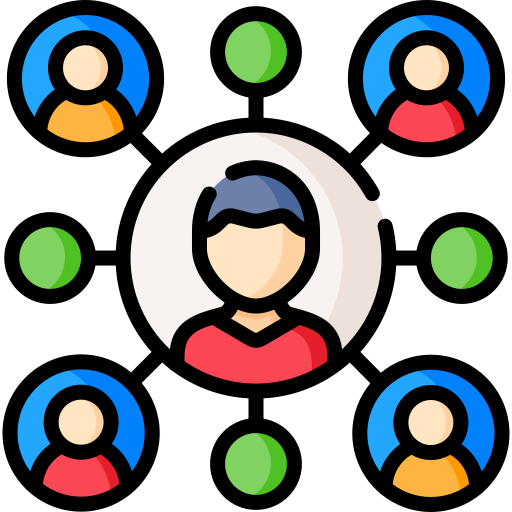 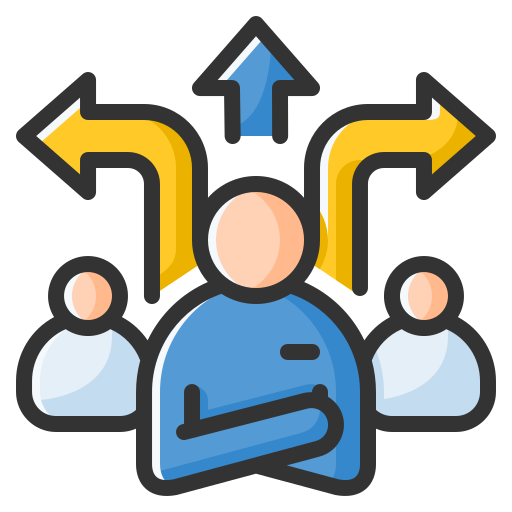 النتائج 
والقرارات
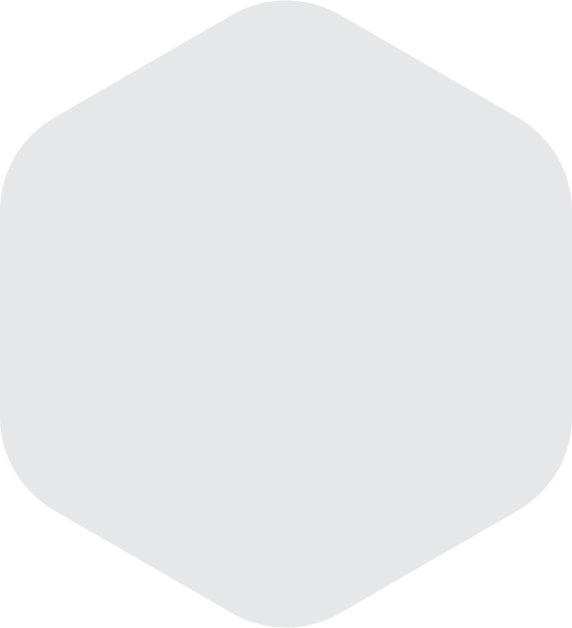 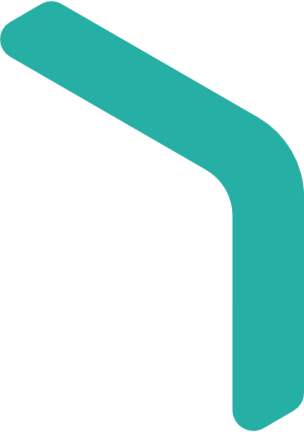 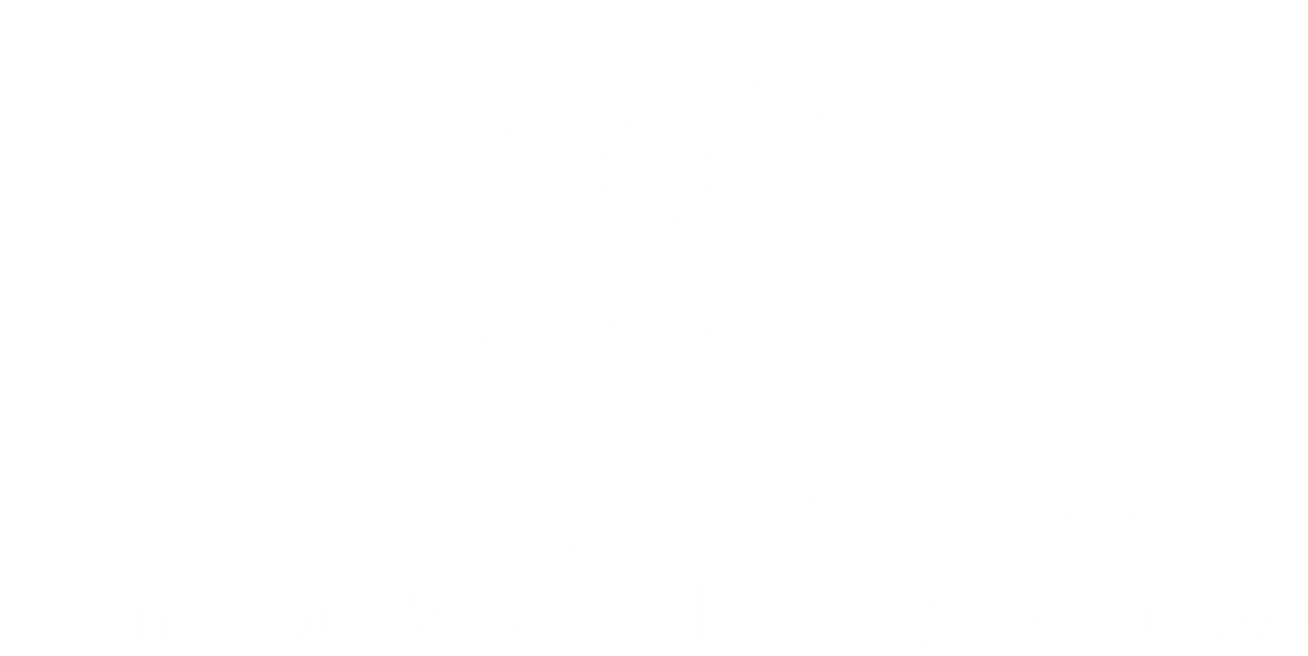 شكراً لكم
6